ЛЮБИМЫЕ МЕСТА
СТАРЫЙ СИМЕИЗ   1887-1915гг
СТИХОТВОРЕНИЕ  «ПИСЬМО В СИМЕЗ» НАПИСАНО  МАМОЙ БЫВШЕГО  МОЕГО УЧЕНИКА  петра  якубовского, поэтессой крыма,  живущей в настоящее время в городе севастополе  НАТАЛЬЕЙ ЯКУБОВСКОЙ
ЗЕМЛЕТРЯСЕНИЕ В 1927 ГОРУ  РАЗРУШИЛО  «МОНАХА»
Монах и Дива до 1927 года
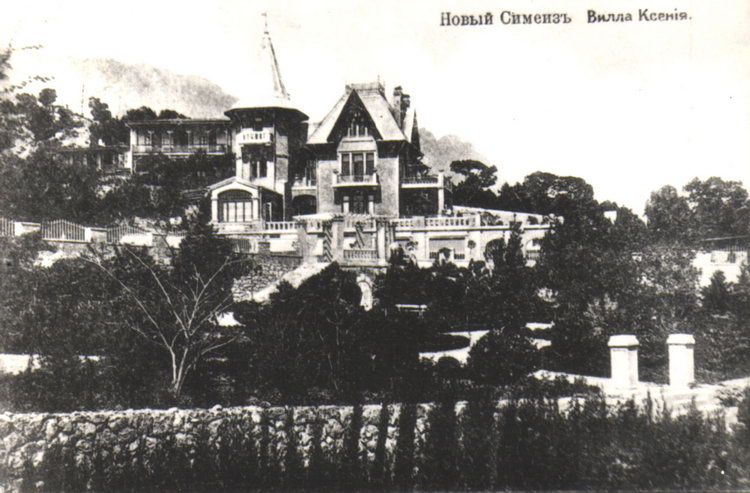 СИМЕИЗ ВО ВСЕЙ КРАСЕ
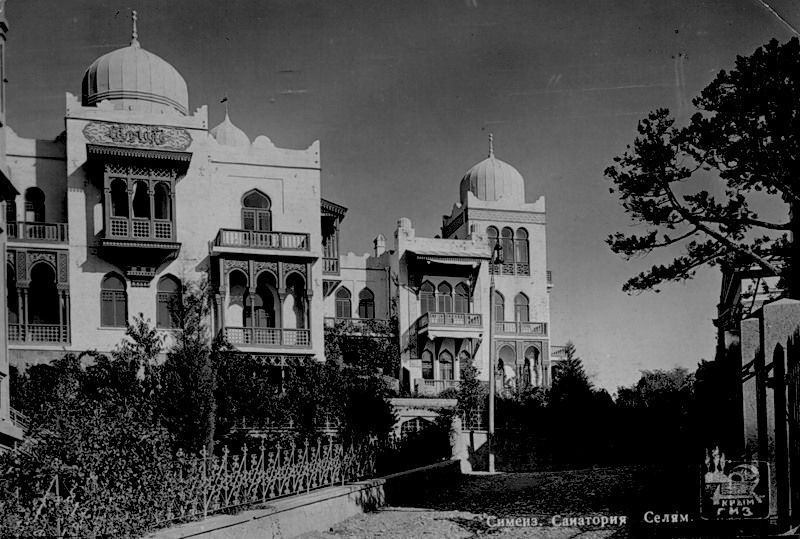 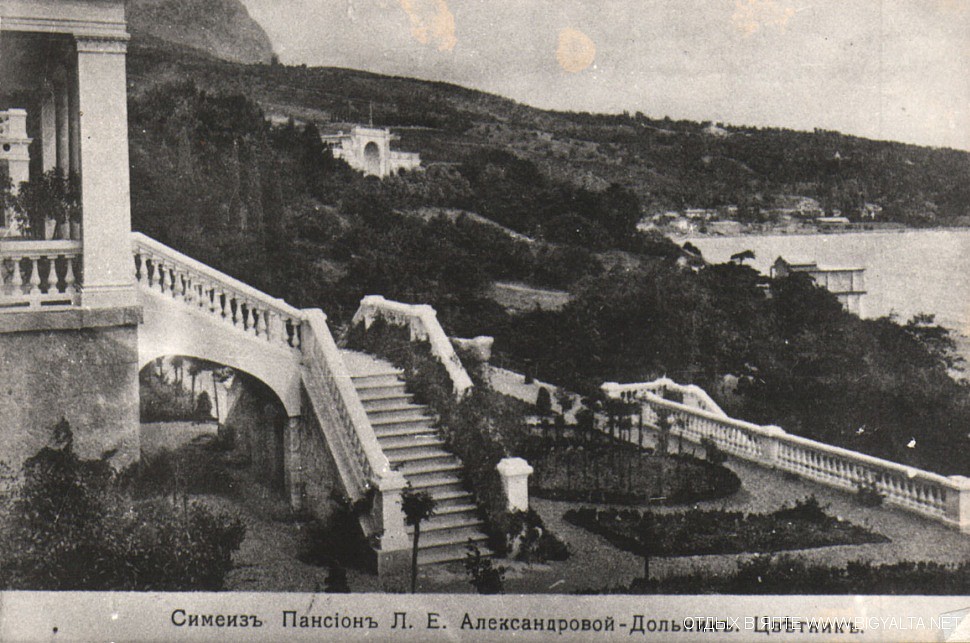 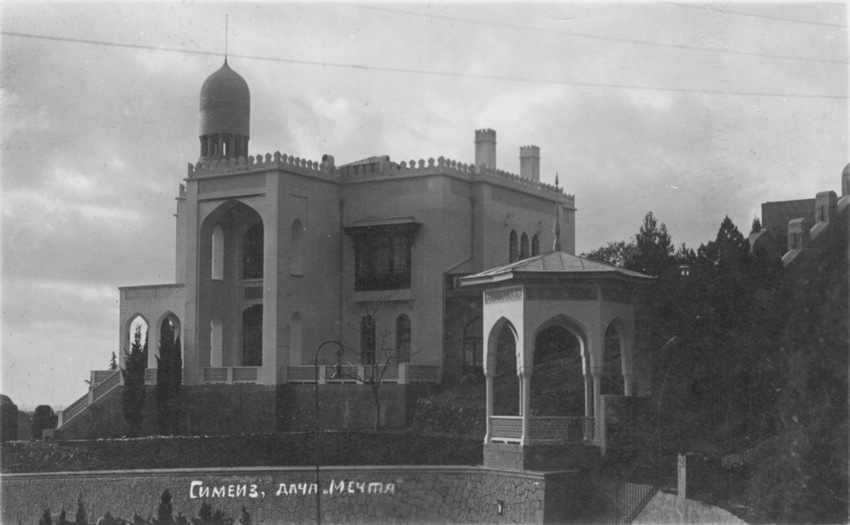 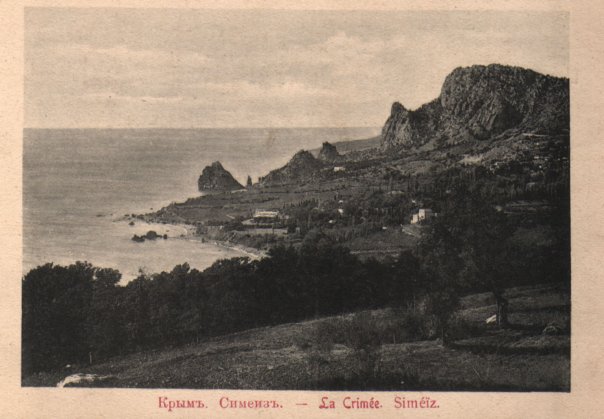 ТАКОЙ БЫЛА ПРИБРЕЖНАЯ ПОЛОСА
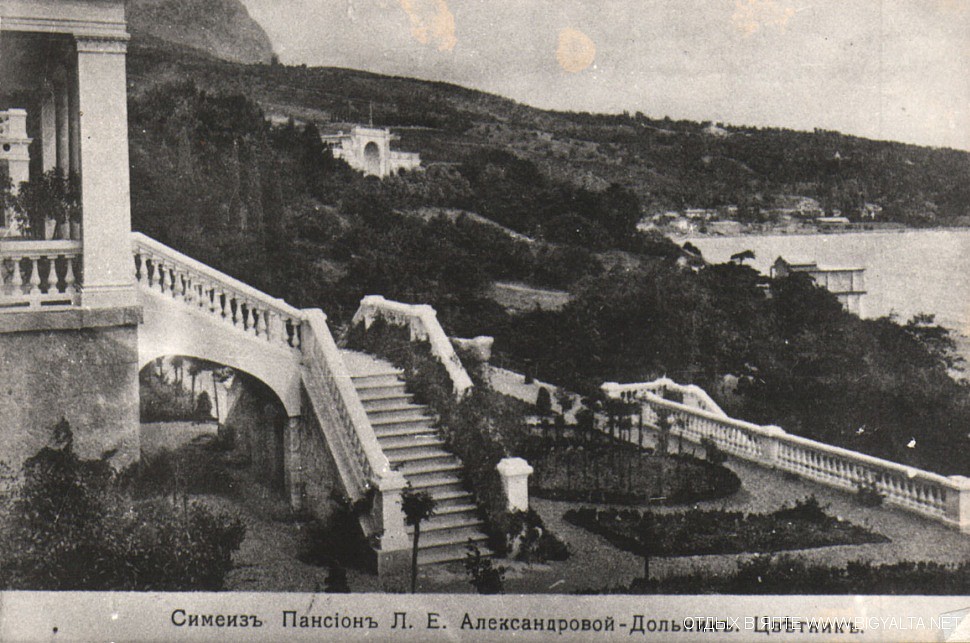 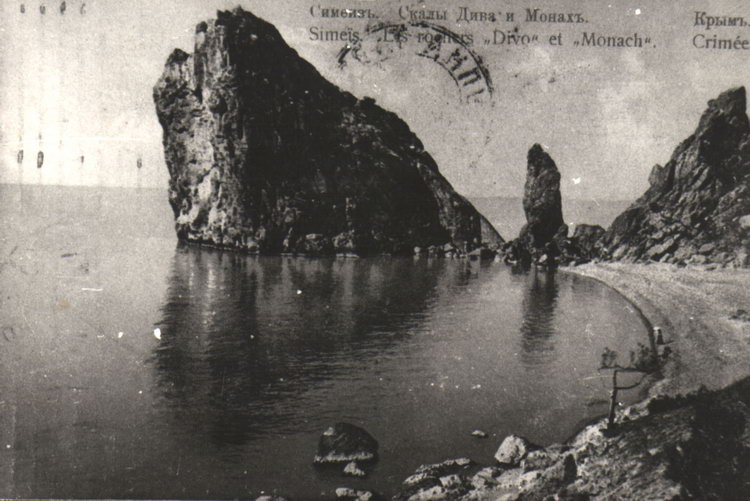 ОБЩИЙ ВИД
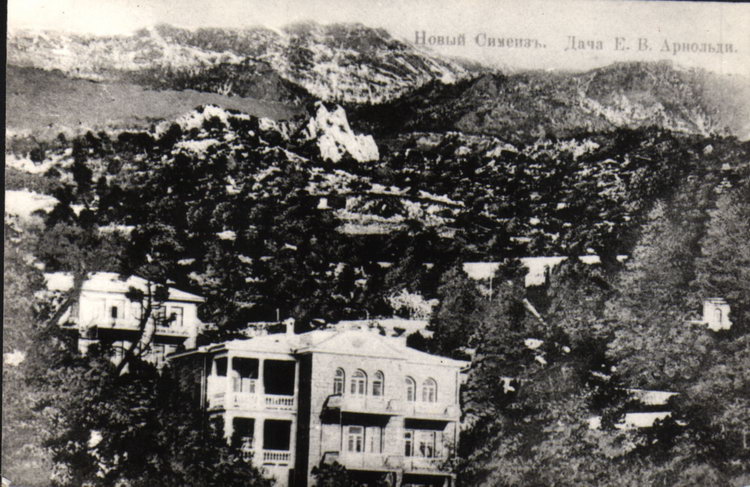 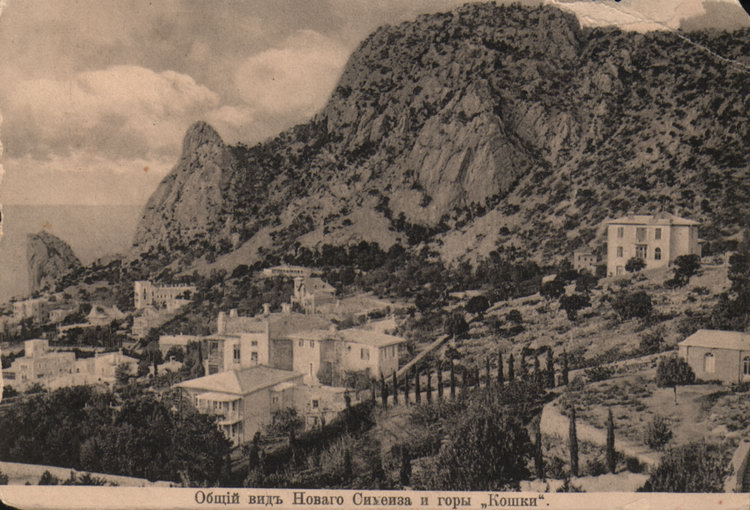 ВИД СО СКАЛЫ «ДИВА»
ДОРОГА НА КАЦИВЕЛИ
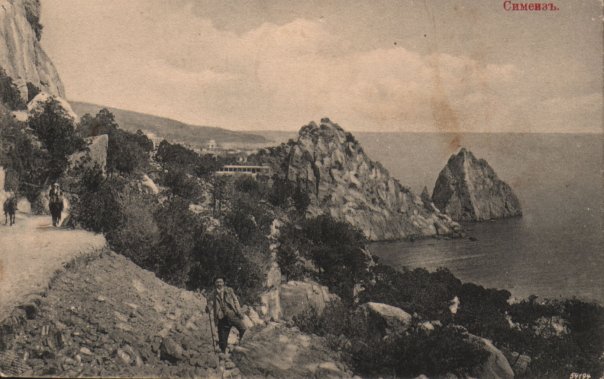 БЕСЕДКА
ВИД С МОРЯ
ПЕРВЫЕ ПОСЕЛЕНИЯ, 1889г
ВИЛЛА «КСЕНИЯ»
Вилла «Ксения», 1900г
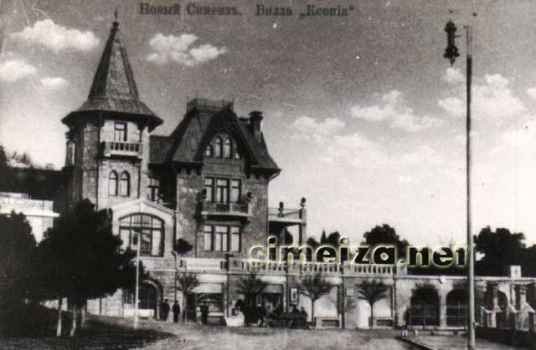 Вилла «МЕЧТА»
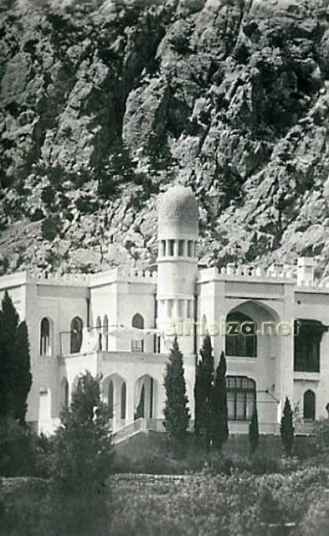 У кошки
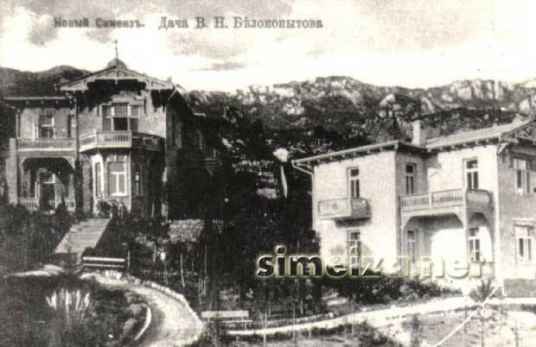 ВИЛЛА «ПАНЕА»,1896г
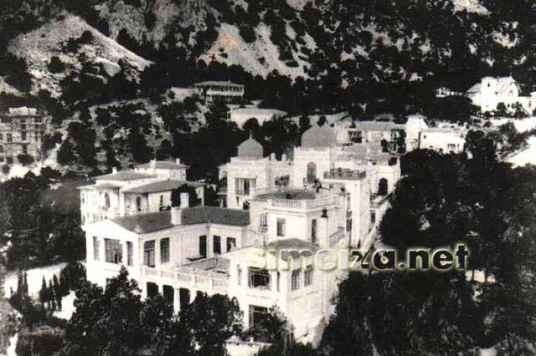 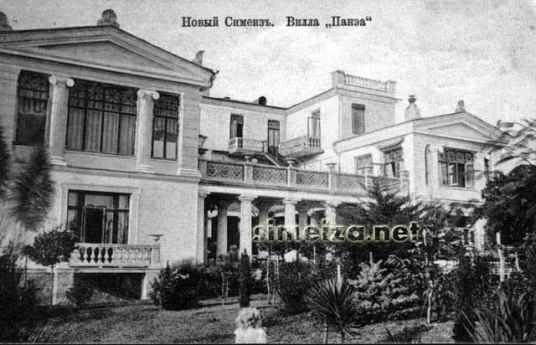 НОВЫЙ СИМЕИЗ
ВИЛЛА  «МЕЧТА», 1993г.
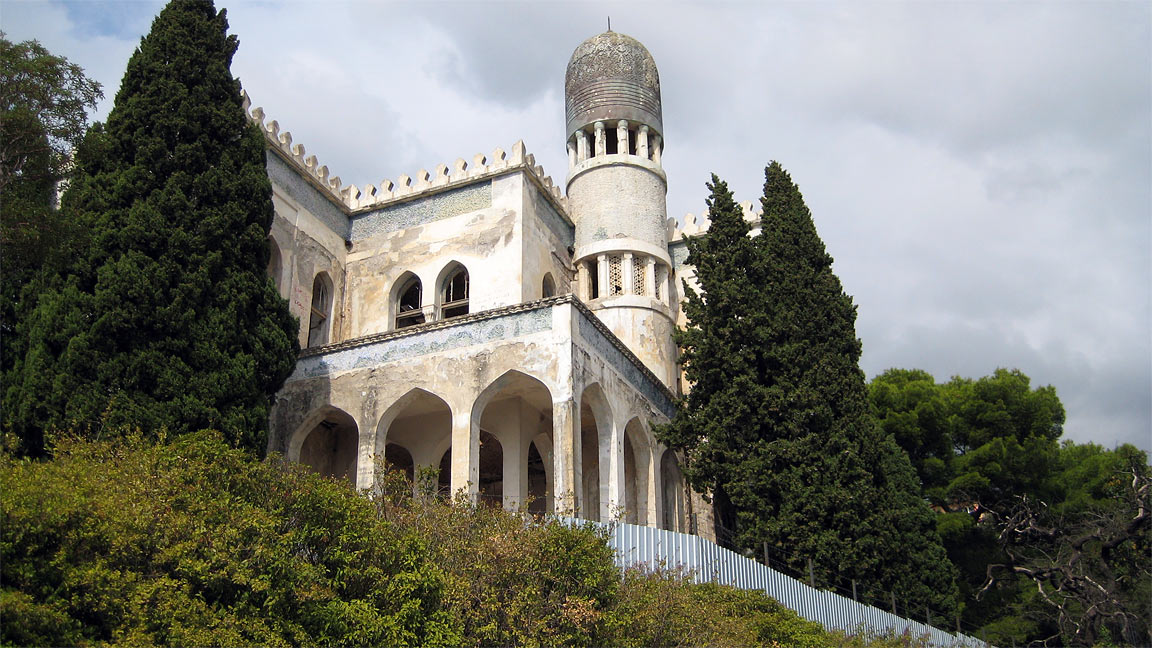 ВИЛЛА «БЕЛЫЙ ЛЕБЕДЬ» 1925г
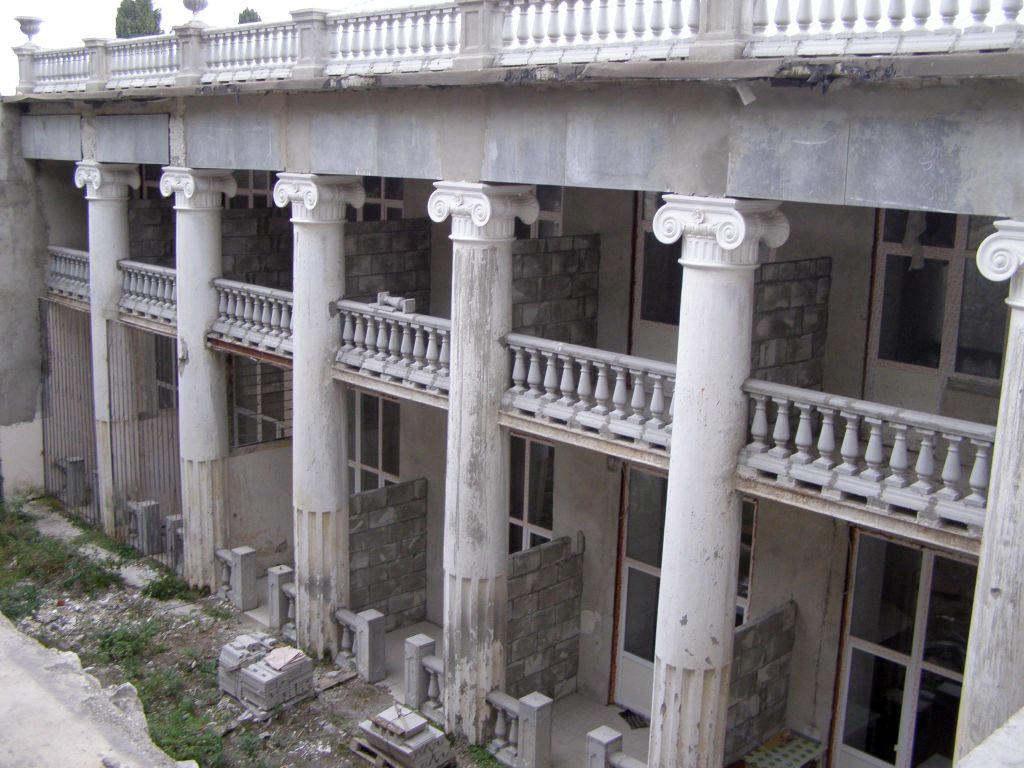 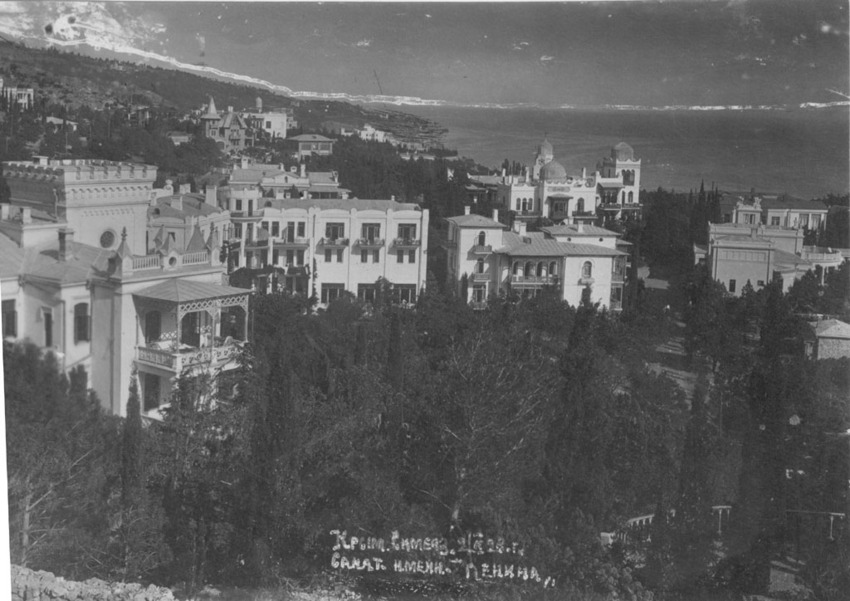 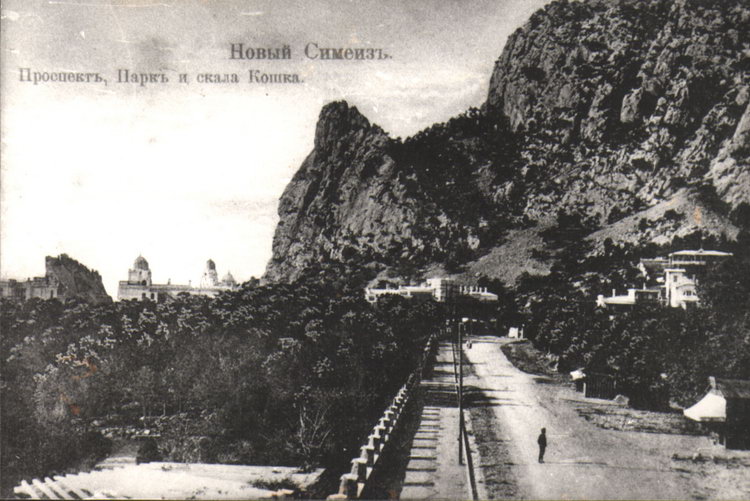 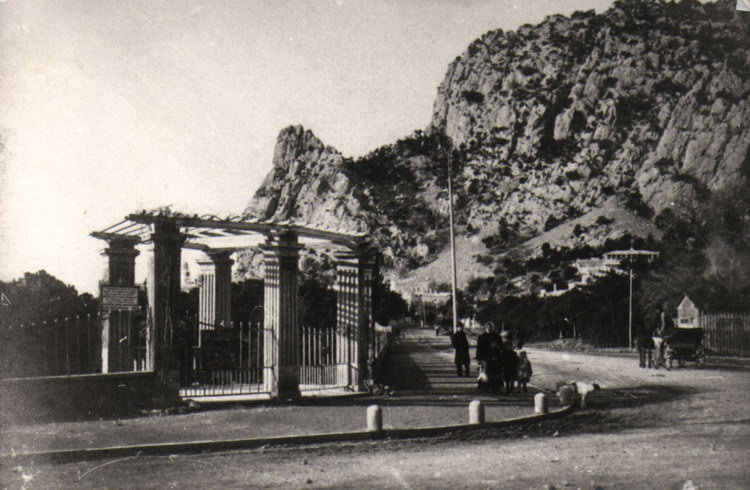 С «КОШКИ» В СИМЕИЗ
«КОШКА»- ВИЗИТНАЯ КАРТОЧКА
«ДИВА» В ЗИМНЕЙ ОДЕЖДЕ
В СОЛНЕЧНЫХ  ЛУЧАХ
ПРОСПЕКТ им. МАЛЬЦОВА
ШТОРМ
ПЛЯЖ
ШТОРМИТ
БОЛОТО В ПАРКЕ
БАШМАК
СИМЕИЗСКАЯ СКАЗКА
ВИД С ГОР
СИМЕИЗ - СЕВАСТОПОЛЬ
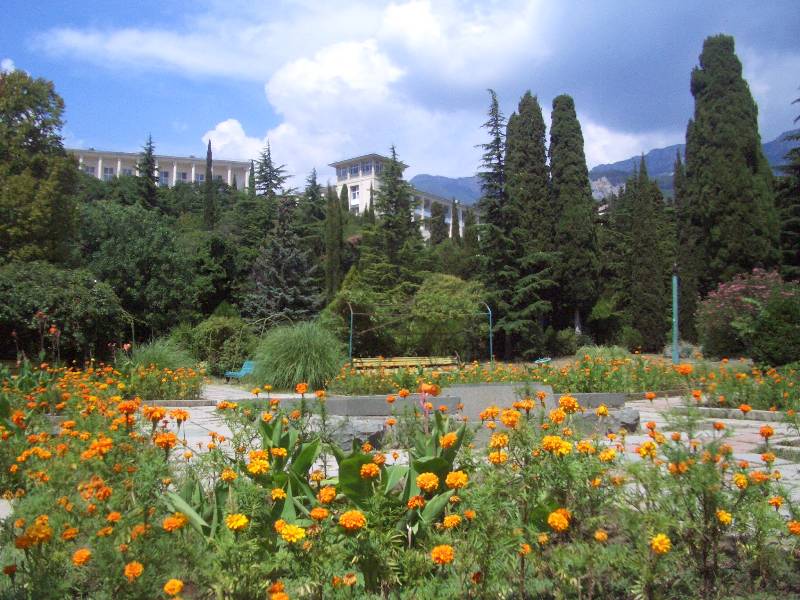 парк
парк
УЛ.ИМЕНИ ГЕРОЯ СССР  ВАСИЛЬЧЕНКО
ХРАМ «ПОКРОВА БОЖЬЕЙ МАТЕРИ» НА КРАСНОЙ ГОРКЕ
ЛЕБЕДИНОЕ КРЫЛО
АКВАПАРК
«КОШКА», «ЛЕБЕДИНОЕ КРЫЛО» И РАДИОТЕЛЕСКОП
КАЦИВЕЛИ. РАДИОТЕЛЕСКОП
ОБСЕРВАТОРИЯ НА «КОШКЕ»
2012 ГОД, ТАКАЯ БЫЛА ЗИМА
ШИПОВНИК ПОД СНЕГОМ